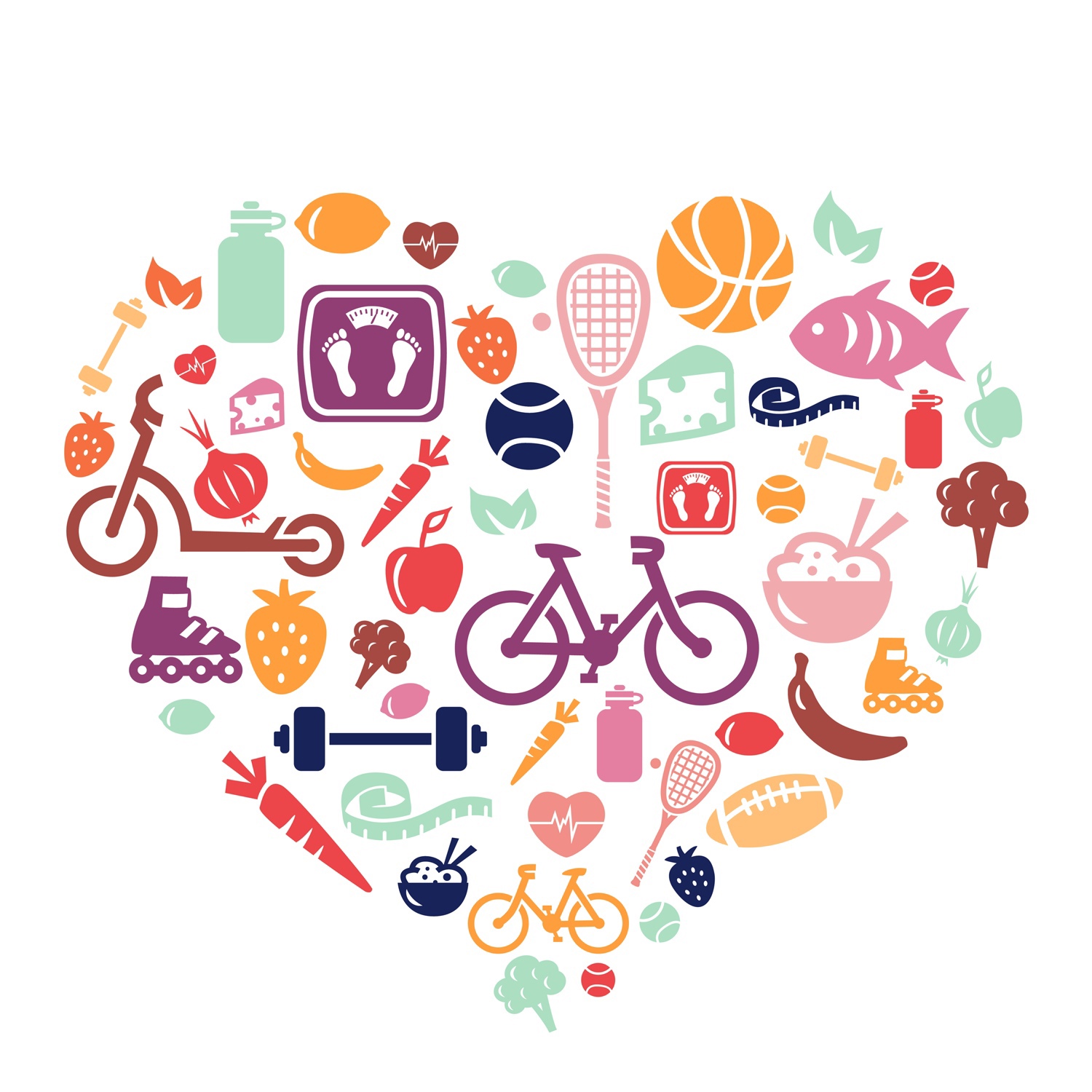 Сегодня предлагаю познакомиться с основными составляющими понятия здоровье и немного разобраться с каждым из них.
Что такое здоровье?
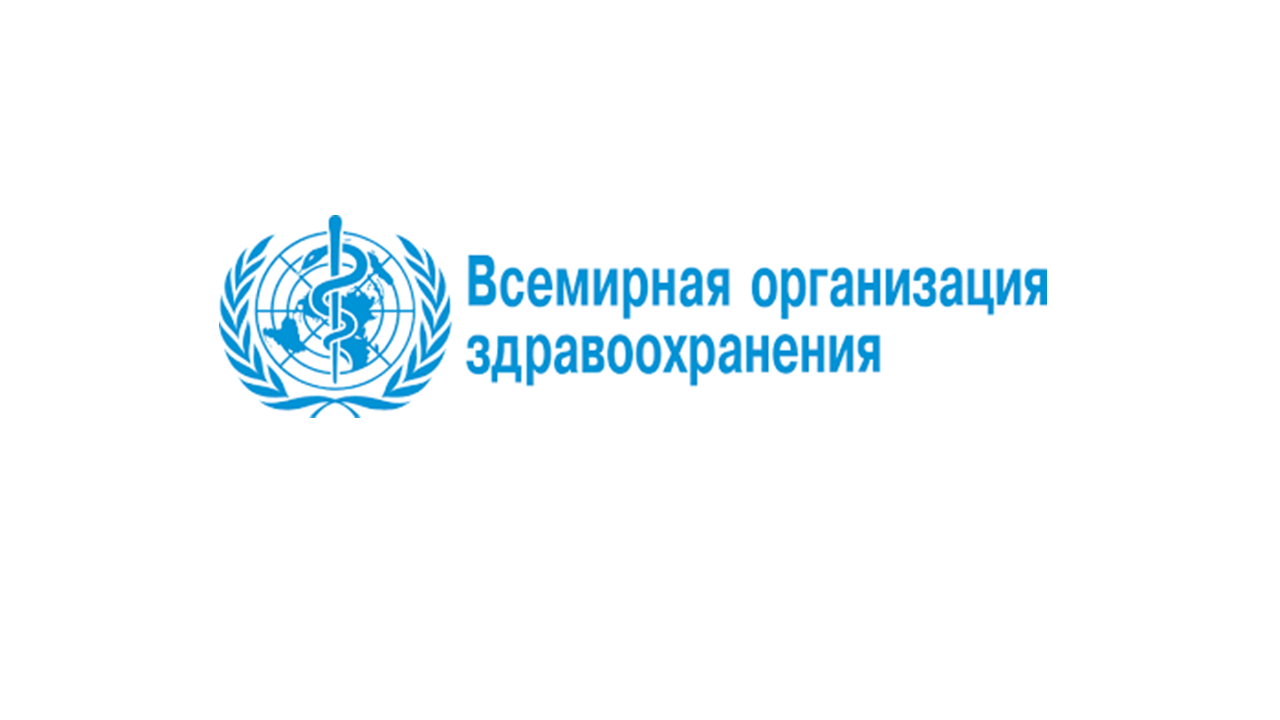 Здоровье является состоянием полного физического, душевного и социального благополучия, а не только отсутствием болезней и физических дефектов.
Три составляющих здоровья
Ментальное
Физическое
здоровье
здоровье
Социальное 
здоровье
Физический аспект здоровья
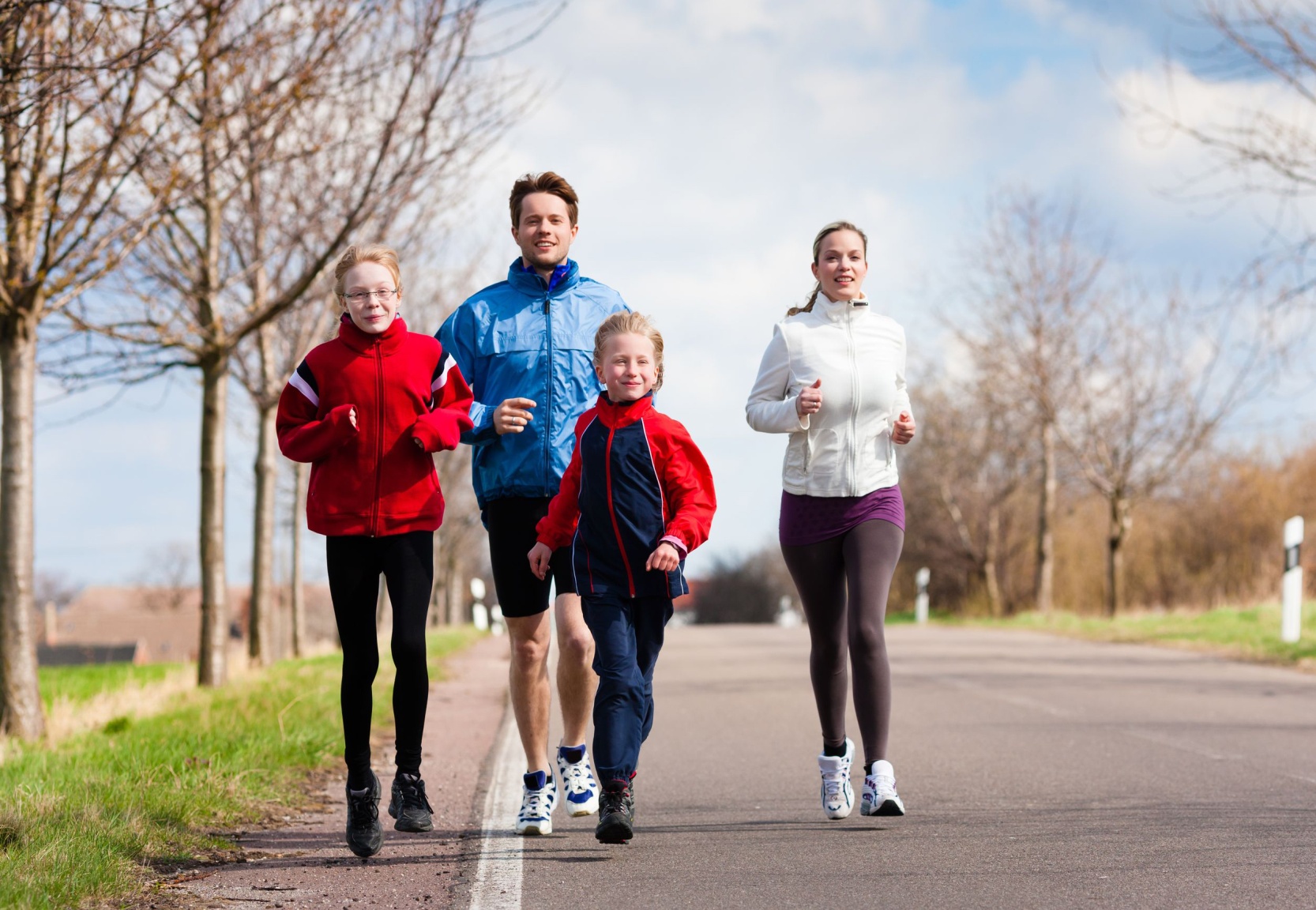 Определяется оптимальным функционированием тканей и органов, как в состоянии физиологического покоя, так и при изменяющихся условиях внешней среды.
Ментальное или психическое здоровье
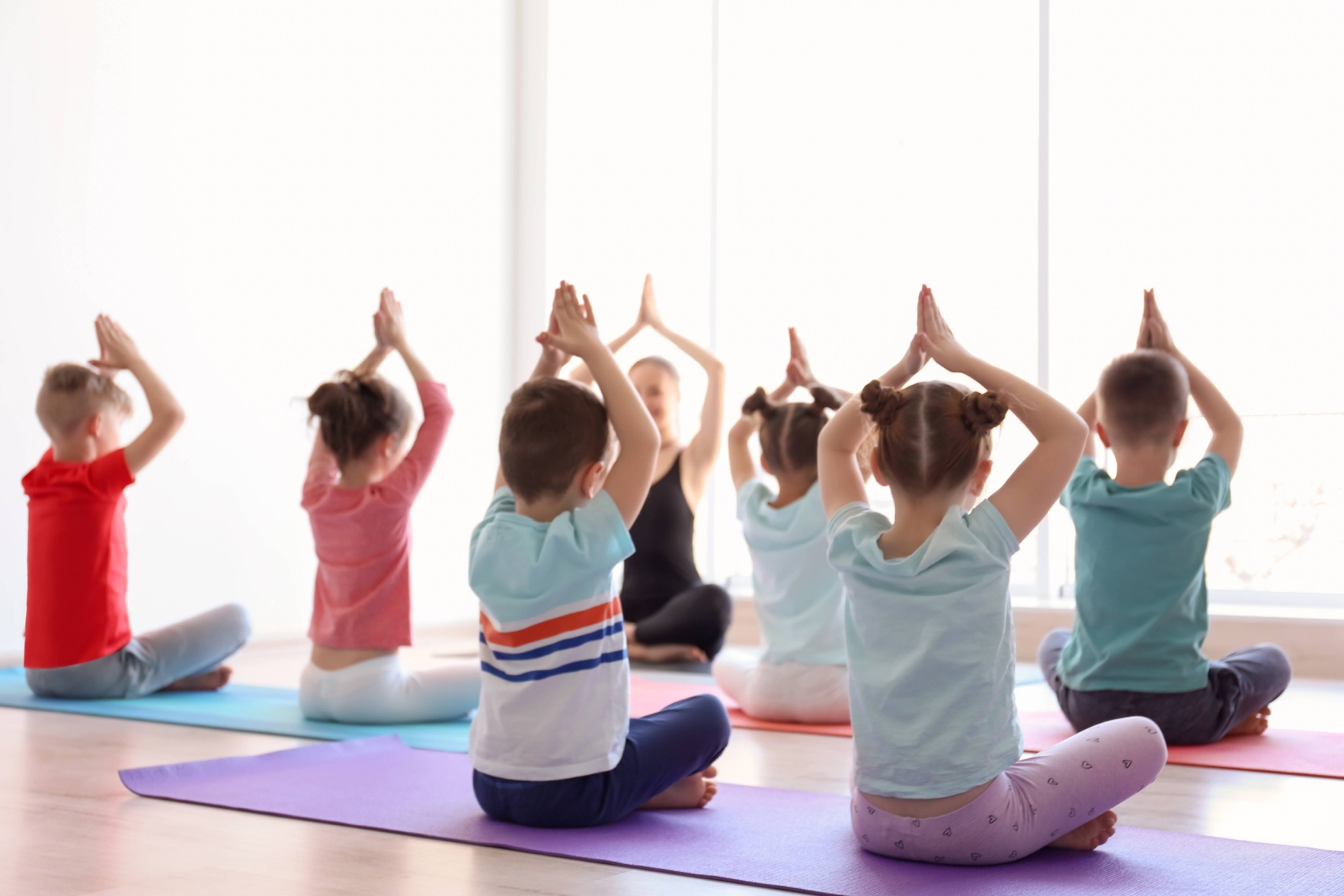 Если человек психологически здоров, он может полноценно радоваться жизни, чувствовать смысл своего существования, справляться с профессиональными и другими задачами, любить, работать и строить отношения с окружающими. Для поддержания душевного здоровья необходимо уделять достаточное время отдыху и увлечениям, иметь возможность получать новый опыт и делиться своими чувствами и переживаниями с другими людьми.
Социальное здоровье
это состояние, определяющее способность человека контактировать с социумом, то есть с окружающими его людьми. Это означает, что человек поддерживает отношения в обществе, уважает права человека, способен оказывать помощь и тому подобное. В основном социальное здоровье складывается под влиянием родителей, друзей, одноклассников и учителей в школе, сокурсников в вузе, коллег по работе и так далее. Каждый кто контактирует с человеком в определенной степени способен повлиять на его социальное здоровье.
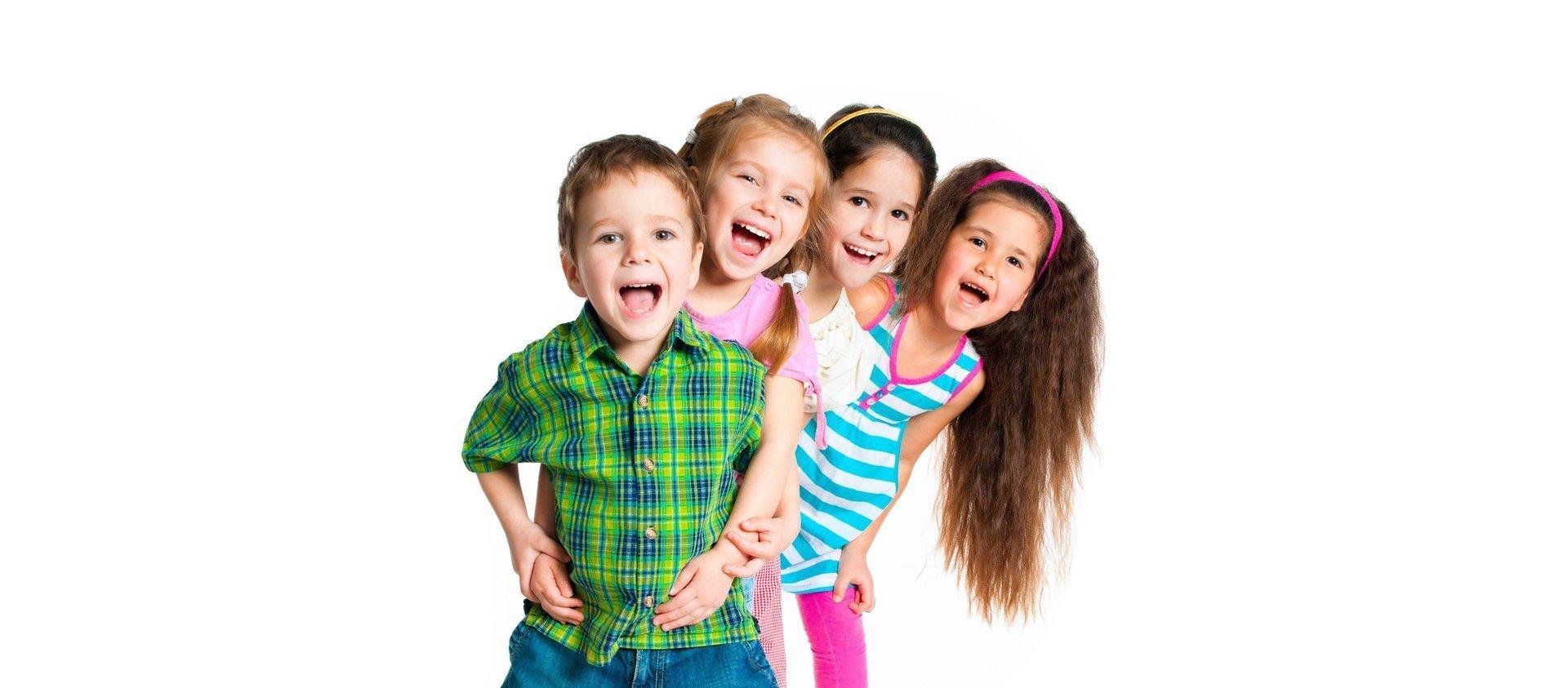 Оставайтесь всегда позитивными и здоровыми!